মাল্টিমিডিয়া শ্রেনিতে স্বাগতম
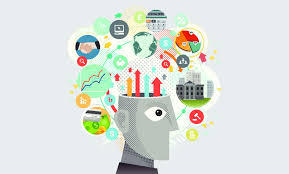 পরিচিতি
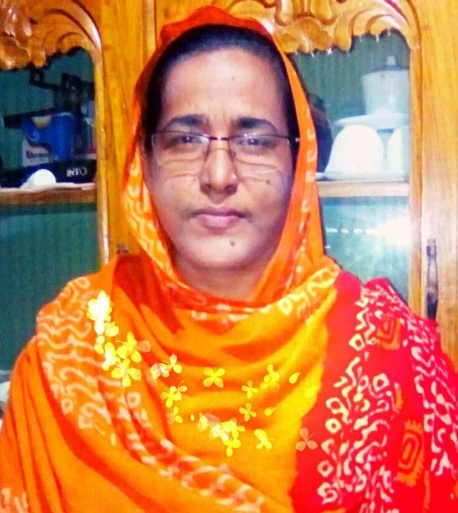 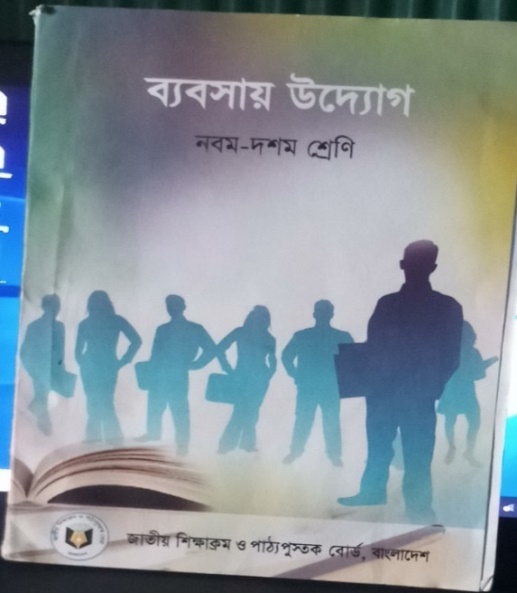 সাদিয়া আফরিন
দৌলতপুর বহুমূথী উচ্চ বিদ্যালয়
সহকারী শিক্ষিকা
বেলকুচি,সিরাজগঞ্জ ।
01726502038
safrinmadha@gmai.com
শ্রেনী- ৯ম
বিষয়- ব্যবসায় উদ্যোগ
অধ্যায়-একমালিকানা ব্যবসায়
সময়- ৪০ মিনিট
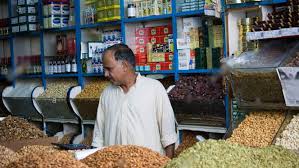 ছবিগুলো ভালভাবে লক্ষ্য কর
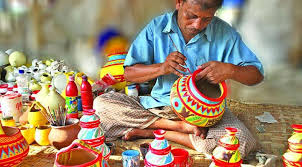 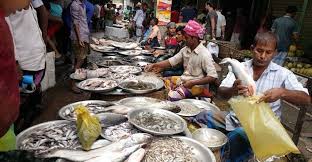 আজকের পাঠ
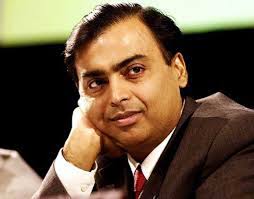 একমালিকানা  ব্যবসায়
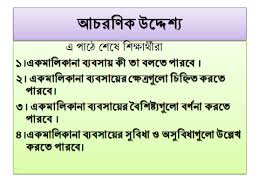 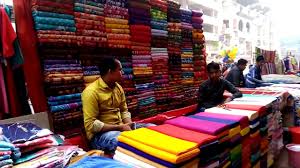 কাপড়ের দোকান
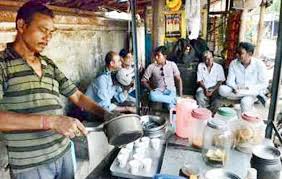 চায়ের দোকান
একক কাজ
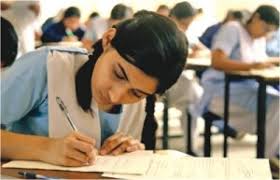 একমালিকানা ব্যবসায়  কাকে বলে ?
একমালিকানা ব্যবসায়ের বৈশিষ্ট
সল্প মূলধন
সহজ গঠন
ছোট আয়তন
একমালিকানা
   ব্যবসায়
স্থায়ীত্ব 
একক সিদ্ধান্ত
ঝুঁকি কম
দায় অসীম
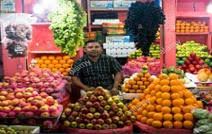 ফলমুলের দোকান
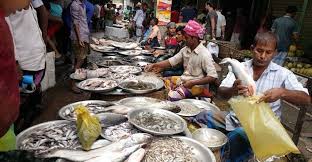 মাছ বিক্রেতা
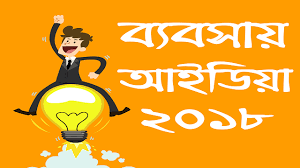 একমালিকানা ব্যবসায়ের একক আইডিয়া
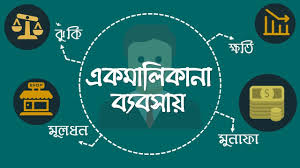 একমালিকানা ব্যবসায়ের চিত্র
দলীয় কাজ
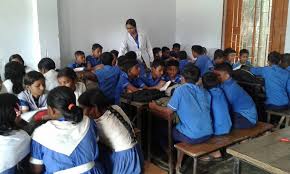 একমালিকানা ব্যবসায়ের বৈশিষ্ট গুলি পয়েন্ট আকারে  লিখ।
মুল্যায়ন
কোন ব্যবসায় সবচেয়ে কম অর্থ লাগে  ৷

কোন ব্যবসায় লাভ ও ক্ষতি উভয়ই মালিক বহন করে ৷

একমালিকানা ব্যবসায়ের সুবিধা ও অসুবিধা চিহ্নিত কর ।
বাড়ীর কাজ
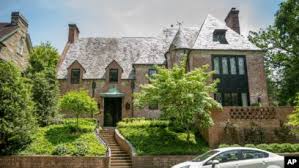 একমালিকানা ব্যবসায়ের সুবিধা ও অসুবিধা  গুলো বাড়ীথেকে লিখে আনবে ।
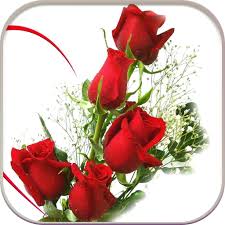 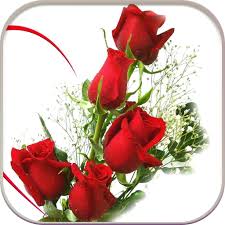 সবাইকে ধন্যবাদ
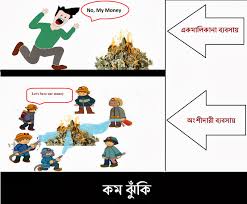 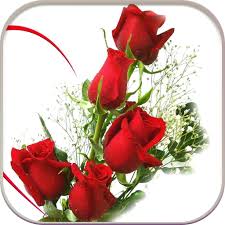 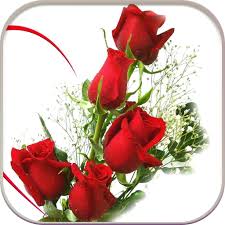 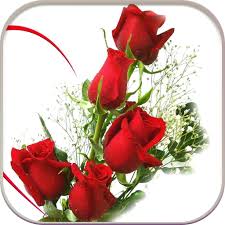 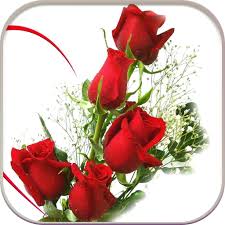 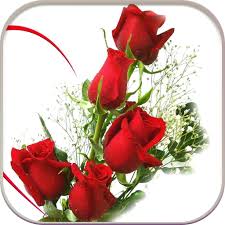 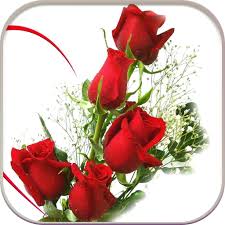 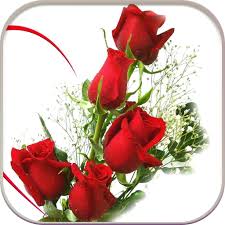